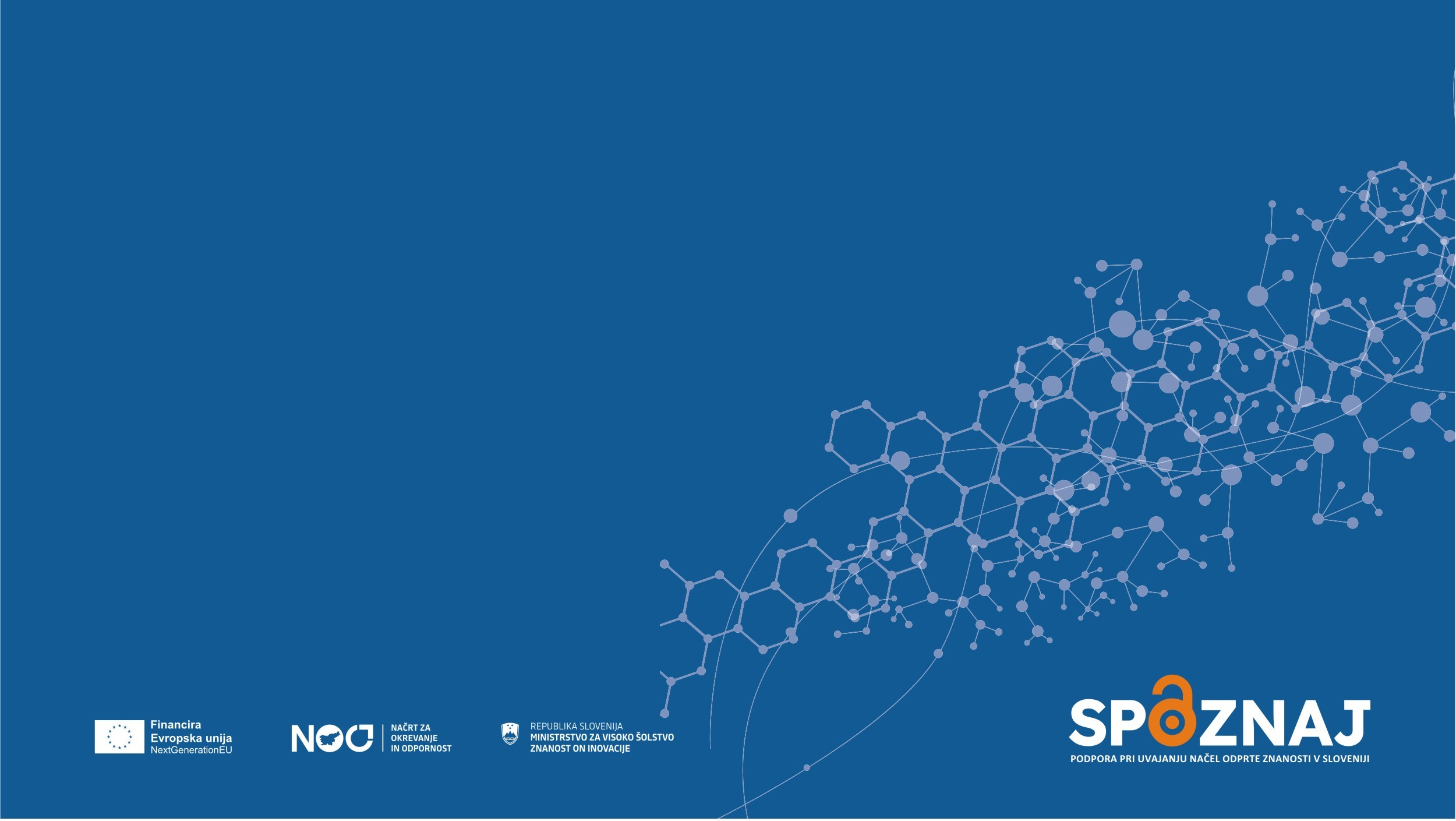 Odprta znanost v Evropskem raziskovalnem prostoru
mag. Miro PUŠNIK, Centralna tehniška knjižnica Univerze v Ljubljani
Ljubljana in online, Centralna tehniška knjižnica Univerze v Ljubljani, Predstavitev za konzorcijske partnerje in širšo javnost, 7. 9. 2023
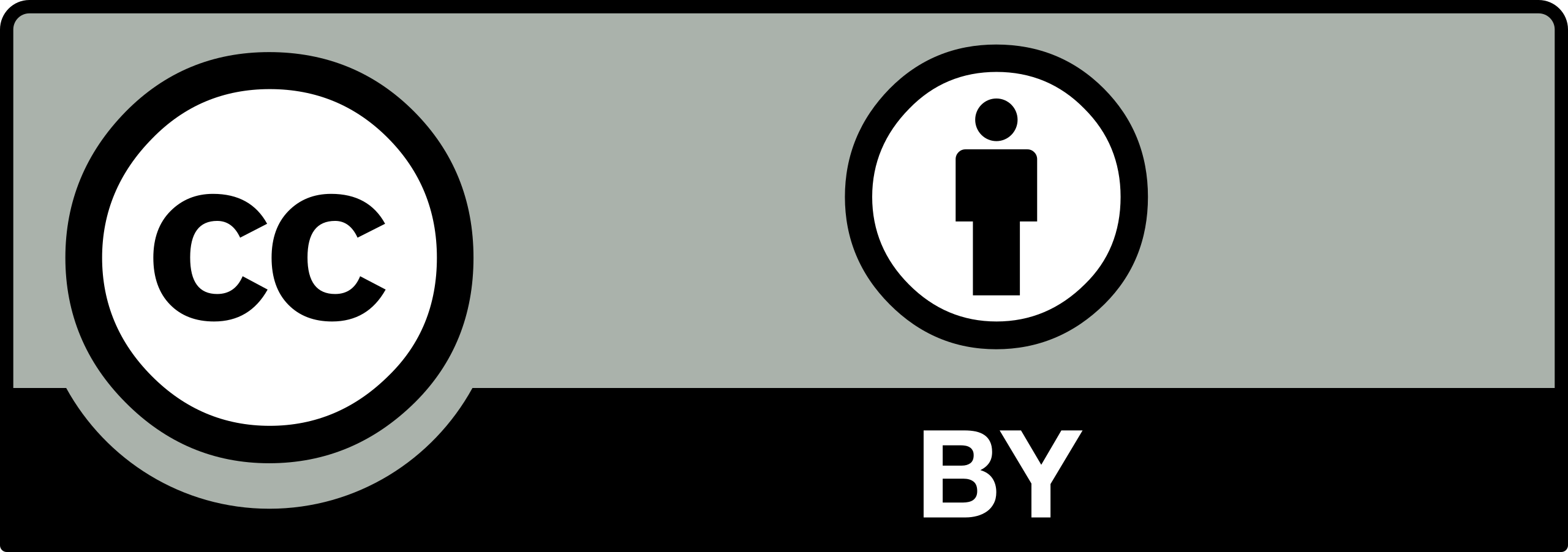 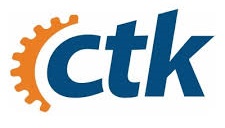 Vsebina
Evropski raziskovalni prostor (ERA) in odprta znanost
Značilnosti zahtev financerjev v ERA pri deljenju rezultatov raziskav (publikacij, raziskovalnih podatkov, raziskovalne programske opreme ...)
Deljenje raziskav po načelih FAIR 
Odprte objave znanstvenih publikacij
Ravnanje z raziskovalnimi podatki 
Infrastruktura odprte znanosti v ERA
Vključevanje javnosti v znanstvenoraziskovalno delo
Reforma vrednotenja znanstvenoraziskovalnega dela
Odprta znanost in avtorsko pravo v ERA
Cilji politike EU na področju raziskav in inovacij
Vlaganje v raziskave in inovacije za zeleno in digitalno prihodnost.
Izboljšanje dostopa do infrastrukture in objektov za raziskovalce.
Podpora mobilnosti, znanju in spretnostim ter poklicnim priložnostim raziskovalcev
Enakost spolov in raznolikost.
Spodbuda praks odprte znanosti.
Aktivnosti bodo okrepile usklajevanje v EU, z njenimi državami članicami in zasebnim sektorjem, pa tudi z mednarodnimi partnerji, kar bo Evropi omogočilo konkurenčno prednost v korist podjetij in državljanov.
Eden od ključnih stebrov novega evropskega raziskovalnega prostora je „pakt za raziskave in inovacije v Evropi“.
Pakt za raziskave in inovacije v Evropi
Sprejet decembra 2021 in predstavlja enega od ključnih stebrov novega evropskega raziskovalnega prostora. 

V okviru tega pakta so se  države članice EU zavezale k:

sklopu skupnih načel in vrednot,
skupnim prednostnim področjem za ukrepanje,
naložbam in reformam,
poenostavljenemu postopku usklajevanja in spremljanja politik na področju raziskav in inovacij.
Več o paktu na https://data.consilium.europa.eu/doc/document/ST-13701-2021-INIT/sl/pdf.
Evropski raziskovalni prostor (ERA)
Evropski raziskovalni prostor (ERA) je sistem znanstvenoraziskovalnih programov in infrastruktur Evropske unije (EU).

Ustanovitev ERA izhaja iz prvega odstavka 179. člena Pogodbe o delovanju Evropske unije, ki pravi, da je cilj EU okrepiti njene znanstvene in tehnološke temelje z oblikovanjem Evropskega raziskovalnega območja, v katerem raziskovalci, znanost in tehnologija prosto krožijo, spodbujati njeno večjo konkurenčnost, vključno z industrijo, in pospeševati vse raziskovalne dejavnosti, ki so potrebne zaradi drugih poglavij Pogodb.

EU leta 2000 na zasedanju Evropskega sveta potrdi oblikovanje ERA. 

Leto 2021: reforma upravljanja ERA in Pakt za raziskave in inovacije v Evropi.
Temeljni vidiki odprte znanosti v ERA
Odprta znanost je eno od medsektorskih vprašanj v ERA, obravnava pa naslednje vidike znanstvenoraziskovalnega dela:

Usklajene politike
Povezljive infrastrukture (e-infrastrukture, raziskovalne infrastrukture, Evropski oblak odprte znanosti EOSC in nacionalni odprti oblaki raziskovalne infrastrukture)
Uporaba in arhiviranje raziskovalnih podatkov 
Sistematična podpora in usposabljanje
Reforma vrednotenja znanstvenoraziskovalnega dela
Reforma avtorskih pravic v podporo odprti znanosti
Konkretni ukrepi ERA
Skupna politika ERA nadalje definira 20 konkretnih ukrepov, ki bodo v obdobju 2022–2024 prispevali k uresničevanju ciljev, določenih v Paktu. Ti ukrepi so:

vpeljava odprte znanosti, tudi s pomočjo Evropskega oblaka odprte znanosti (European Open Science Cloud, EOSC);
osnutek zakonodajnega okvira Evropske unije za avtorsko in podatkovno pravo v znanosti;
reforma sistema vrednotenja raziskav, raziskovalcev in institucij;
promocija privlačnih raziskovalnih karier, kroženja talenta in mobilnosti;
promocija enakosti spolov in spodbujanje inkluzivnosti;
zaščita akademske svobode v Evropi;
nadgradnja priporočil Evropske unije za dvig vrednosti znanja;
krepitev raziskovalnih infrastruktur;
promocija notranjega sodelovanja;
razvoj raziskovalnih in inovacijskih misij ter partnerstev Evropske unije v ključne gradnike ERA;
ERA za zeleni prehod;
pospešitev zelene/digitalne preobrazbe ključnih evropskih industrijskih ekosistemov;
opolnomočenje visokošolskih institucij;
približanje znanosti občanom;
izgradnja raziskovalnih in inovacijskih ekosistemov za izboljšanje odličnosti in konkurenčnosti;
izboljšanje dostopa do odličnosti v celotni Evropski uniji;
izboljšanje strateške kapacitete javnih raziskovalnih organizacij;
podpora nacionalnim procesom za implementacijo ERA v državah članicah Evropske unije;
vzpostavitev sistema za spremljanje razvoja in delovanja ERA;
podpora investicijam in reformam na področju raziskav in inovacij. /
Več na https://dirrosdata.ctk.uni-lj.si/odprta-znanost-v-evropski-uniji
Odprta znanost v ERA – ključni izzivi
Vir: Kostas Glinos, Open Science: the new normal for practicing Science? Dostopno na: https://beopen-project.eu/storage/files/parti-1-os-the-new-normal-for-practicing-science-kglinos.pdf
Vrednotenje znanstvenoraziskovalnega dela
Vir: Kostas Glinos, Open Science: the new normal for practicing Science? Dostopno na: https://beopen-project.eu/storage/files/parti-1-os-the-new-normal-for-practicing-science-kglinos.pdf
Razvoj odprte znanosti v okvirnih programih EK
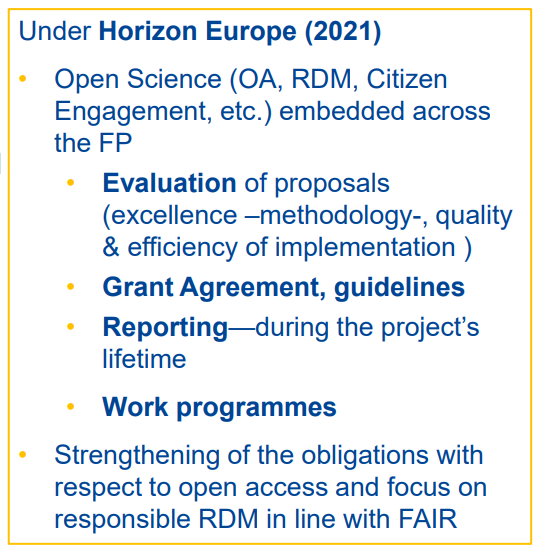 Obzorje Evropa 2021
Odprta znanost (odprti dostop do publikacij, RDM/DMP, vključevanje širše javnosti ectr.) je vdelana v FP
Evalvacija prijav 
Annotated Grant Agreement, navodila
Poročanja skozi izvajanje projekta
Program dela

Krepitev obveznosti na področju odprte znanosti s poudarkom na deljenje raziskav po načelih FAIR, na odprtost objav in na odgovorno ravnanje z raziskovalnimi podatki.
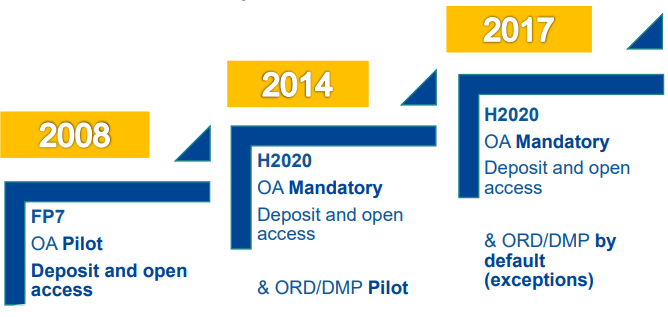 Obzorje 2020
OA Obvezen
Arhiviranje in odprti dostop do publikacij

in
RDM/DMP privzeto z določenimi izjemami
Obzorje 2020
OA Obvezen
Arhiviranje in odprti dostop do publikacij

in
RDM/DMP Pilot
FP 7
OA Pilot
Arhiviranje in odprti dostop do publikacij
OP 7
OA Pilot
Arhiviranje in odprti dostop do publikacij
Program Obzorje Evropa
Obzorje Evropa (Horizon Europe) je nov okvirni program Evropske unije za raziskave in inovacije in bo aktiven v obdobju med leti 2021 do konca leta 2027. Skupna vrednost finančnih sredstev, ki bodo namenjena novim aktivnostim bo največja do sedaj, saj znaša 95,5 milijard EUR.
Odlična znanost
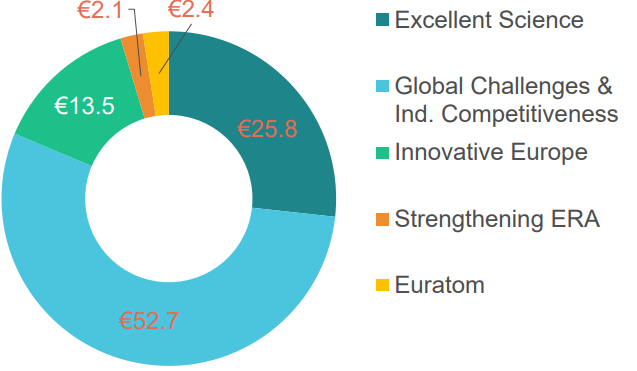 Globalni izzivi in konkurenčnost
Inovacijska Evropa
Zakonska podlaga za program Obzorje Evropa je UREDBA (EU) 2021/695 EVROPSKEGA PARLAMENTA IN SVETA z dne 28. aprila 2021 o vzpostavitvi okvirnega programa za raziskave in inovacije Obzorje Evropa, določitvi pravil za sodelovanje in razširjanje rezultatov ter razveljavitvi uredb (EU) št. 1290/2013 in (EU) št. 1291/2013, https://eur-lex.europa.eu/eli/reg/2021/695
Odprta znanost v OE – projektna prijava
Konkretne in čim bolj podrobne informacije o implementaciji praks odprte znanosti v okviru projekta naj bodo navedene kot eden izmed elementov odličnosti v okviru metodologije v projektni prijavi. 

Pod ‘capacity of participants and consortium as a whole’ naj prijava opiše, kako bo konzorcij zagotovil potrebna znanja s področja raziskav (specialna in interdisciplinarna) in naj pri tem uporabi odprto dostopne vire. 

V delu A mora projektna prijava vsebovati do pet najbolj pomembnih preteklih objav, podatkovnih sklopov ali drugih dosežkov članov konzorcija. Objave naj bodo v odprtem dostopu, podatki naj bodo dostopni po načelih FAIR in po načelu „odprto, kolikor je mogoče, zaprto kolikor je nujno“.
V primeru, da objave, navedene v delu A prijave, še niso v odprtem dostopu, jih je potrebno retroaktivno odpreti in zagotoviti dostopnost v repozitoriju.
Odprta znanost v OE – projektna ocena
Pri vrednotenju projektnih prijav bodo prakse odprte znanosti obravnavane po kriterijih:
Excellence (odličnost)
Quality and efficiency of implementation (kakovost in učinkovitost izvedbe)
Navedene naj bodo vse prakse odprte znanosti, tudi tiste, ki niso zahtevane, a so priporočene (npr. sodelovanje v odprtih recenzentskih procesih, zgodnje in odprto deljenje o raziskav, občanska znanost ipd.)
Obvezne prakse odprte znanosti v OE
Odprto deljenje raziskav (Open Access) (odprte objave, podatki, programska oprema…) po načelih FAIR.

Ravnanje z rezultati na način, ki omogoča preverjanje in ponovno uporabo (Reproducibility of research outputs).

Upravljanje z raziskovalnimi podatki (Research data management – RDM) je obvezno za projekte, ki ustvarjajo ali ponovno uporabljajo podatke. Načrt ravnanja z raziskovalnimi podatki (NRRP) ni vedno zahtevan ob prijavi, lahko pa je to dodaten pogoj.
Priporočene prakse odprte znanosti v OE
Zgodnja in odprta izmenjava informacij o raziskavah (Early and open sharing) (npr. predregistracije, registracijska poročila, arhiviranje nerecenziranih verzij objav).

Sodelovanje v odprtih recenzijskih sistemih (Open Peer Review).

Vključevanje vseh relevantnih deležnikov v raziskave, kjer je to potrebno  (Citizen, civil society and end-user engagement).
Pomembni elementi pri odprtem deljenju raziskav
Trajni identifikatorji digitalnih objektov (Persistent identifiers, PID).

Zaupanja vredni repozitoriji.

Proste licence.

Izjeme pri deljenju.
Trajni identifikatorji digitalnih objektov (Persistent identifiers, PID).
PIDi so ključni pri zagotavljanju najdljivosti in trajnega dostopa do rezultatov raziskav.

PIDi predstavljajo enolične in trajne povezave do različnih digitalnih objektov (npr. raziskovalni podatki, objave ipd.) kot tudi do ne-digitalnih objektov (npr. raziskovalci, afiliacije, projekti ipd.). 

Za digitalne objekte se najbolj pogosto uporablja DOI. 

Več o PIDih na https://www.dpconline.org/handbook/technical-solutions-and-tools/persistent-identifiers.
Zaupanja vredni repozitoriji
Zaupanja vredni repozitoriji so:

certificirani repozitoriji (npr. certificirani po CoreTrustSeal, po DIN 31644 - Zaupanja vredni digitalni arhivi, po ISO 16363 - Zaupanja vredni digitalni arhivi),
področni repozitoriji, ki so priznani in se uporabljajo na določenem znanstvenem področju,
splošni in institucionalni repozitoriji, ki imajo značilnosti zaupanja vrednih repozitorijev.

Imenik zaupanja vrednih repozitorijev https://www.re3data.org/.
Zaupanja vredni repozitoriji imajo določene funkcionalnosti, ki praviloma izpolnjujejo načela FAIR in druge tehnične in organizacijske zahteve za hrambo in uporabo podatkov. Primer smernic za podatkovne repozitorije na https://guidelines.openaire.eu/en/latest/data/index.html.  
Če posamezen program tako zahteva, mora biti repozitorij usklajen z zahtevami in standardi EOSC-a (European Open Science Cloud). Več na https://eosc-portal.eu/about-eosc-portal.
Proste licence
Pri deljenju rezultatov raziskav po načelih FAIR je nujno potrebno, da objavam, podatkom, metapodatkom in drugim rezultatom raziskav dodelimo ustrezno licenco, ki omogoča ponovno uporabo. 

Creative Commons (slovensko Ustvarjalna gmajna) je ameriška neprofitna organizacija, ki razvija sistem brezplačnih, standardiziranih avtorskopravnih licenc, s katerimi avtorji podelijo javnosti pravico do deljenja in uporabe njihovega ustvarjalnega dela pod pogoji, ki jih postavijo sami, v znanosti pa se uporabljajo za licenciranje znanstvenih objav, raziskovalnih podatkov in metapodatkov. 

Pri uporabi odprtih licenc za programsko kodo uporabimo eno izmed licenc, ki jih priznava  Open Source Initiative (https://opensource.org/licenses-old/category/)
Licence Creative Commons
1. CC0: “No Rights Reserved” – “Brez pridržanih pravic”
S to licenco se avtorji odpovejo vsem pravicam ter jih popolnoma prepustijo javni domeni, tako da lahko jih lahko drugi uporabljajo, izboljšujejo in spreminjajo brez omejitev avtorskega prava ali pravil podatkovnih baz. 

2. CC BY: Attribution – Priznanje avtorstva
Vse ostale licence Creative Commons zahtevajo, da uporabniki licenciranih del navedejo njihove avtorje pod pogoji, ki jih ti zahtevajo, a ne na način, iz katerega bi bilo mogoče sklepati, da avtorji promovirajo uporabnike ali njihovo delo. 

3. CC BY-SA: Attribution-ShareAlike – Priznanje avtorstva – Deljenje pod enakimi pogoji
Avtorji dovoljujejo, da uporabniki kopirajo, distibuirajo, prikazujejo in spreminjajo njihovo delo, vse dokler distibucija in spreminjanje potekata pod enakimi pogoji ter ob omembi izvornega avtorstva

4. CC BY-NC: Attribution-NonCommercial – Priznanje avtorstva – Nekomercialno
Avtorji dovoljujejo, da uporabniki kopirajo, distribuirajo, prikazujejo in spreminjajo njihovo delo v kakršnekoli namene razen komercialnih, uporabniki pa morajo navesti avtorje. 

5. CC BY-ND: Attribution-NoDerivatives – Priznanje avtorstva – Brez predelav
Avtorji dovoljujejo, da uporabniki kopirajo, distribuirajo in prikazujejo samo izvorne kopije njihovega dela ob omembi izvornega avtorstva. 

6. CC BY-NC-SA: Attribution-NonCommercial-ShareAlike – Priznanje avtorstva – Nekomercialno – Deljenje pod enakimi pogoji
Avtorji dovoljujejo, da uporabniki kopirajo, distibuirajo, prikazujejo in spreminjajo njihovo delo v nekomercialne namene, vse dokler distribucija in spreminjanje potekata pod enakimi pogoji ter ob omembi izvornega avtorstva. 

7. CC BY-NC-ND: Attribution-NonCommercial-NoDerivatives – Priznanje avtorstva – Nekomercialno – Brez predelav
Avtorji dovoljujejo, da uporabniki kopirajo, distibuirajo in prikazujejo samo izvorne kopije njihovega dela v nekomercialne namene in ob omembi izvornega avtorstva.
Izjeme pri odprtem deljenju raziskav
Večinoma se nanašajo na deljenje raziskovalnih podatkov.

Upravičencem ni potrebno zagotoviti odprtega dostopa do podatkov v primerih, ko bi:

odprti dostop do podatkov ogrožal zakonite interese upravičenca, vključno s komercialnim izkoriščanjem, 
odprti dostop bil v nasprotju s kakršnimi koli drugimi omejitvami, zlasti s konkurenčnimi interesi EU ali obveznostmi upravičenca po pogodbi o financiranju.

Omejitve dostopa (za vse ali za del podatkov) morajo biti utemeljene v NRRP.
Deljenje raziskav po načelih FAIR (1)
Načela FAIR se v OE praviloma uporabljajo za deljenje vseh raziskav, a so pri deljenju raziskovalnih podatkov še posebno pomembna.

FAIRfikacija: proces pretvorbe podatkov v obliko, skladno z načeli FAIR (primer https://www.go-fair.org/fair-principles/). 

Ključno za dosego ustreznega nivoja FAIR:
uporaba ustreznih metapodatkov
uporaba ustreznih, zaupanja vrednih repozitorijev
uporaba ustreznih geslovnikov in ontologij
uporaba ustreznih licenc
Deljenje raziskav po načelih FAIR (2)
Odprte objave v OE (1)
Upravičenci morajo zagotoviti odprti dostop do recenziranih znanstvenih publikacij (znanstvenih člankov, znanstvenih monografij ali ostalih obsežnejših publikacij), ki se nanašajo na njihove rezultate.
 Zlasti morajo zagotoviti:
da sta najpozneje ob objavi strojno berljiva elektronska kopija objavljene različice članka (VoR, Version of Record) ali končni recenzirani rokopis (AAM, Author Accepted Manuscript), sprejet za objavo, shranjena v zaupanja vrednem repozitoriju za znanstvene publikacije,

takojšen odprt dostop do članka, označenega z najnovejšo razpoložljivo različico odprte licence Creative Commons (npr. CC BY) ali z enakovredno v repozitoriju,

pri odprti objavi znanstvenih monografij ali ostalih obsežnejših publikacij se lahko uporabi odprta licenca, ki omejuje nadaljnjo komercialno uporabo ali izpeljana dela (npr. CC BY-NC, CC BY-ND).
Odprte objave v OE (2)
Upravičenci  lahko članke objavijo na kakršen koli način, ki omogoča izpolnjevanje obveznosti takojšnje odprtosti:

v zlatih revijah oz. revijah, ki so v celoti odprte brez naročnine za branje,
na založniških platformah za odprte objave (npr. Open Research Europe),
v hibridnih revijah, ki so le deloma odprte (le tisti članki, za katere avtorji plačajo APC),

Plačilo APC za odprte objave v hibridnih revijah NI UPRAVIČEN STROŠEK iz pogodbe o financiranju!
Evropska komisija za odprte objave v programu Obzorje Evropa ponuja založniško platformo Open Research Europe, kjer so objave brezplačne. Poleg tega je prednost objave v ORE tudi to, da upravičencem ni potrebno VoR shranjevati v repozitorij, saj to v njihovem imenu stori ORE, VoR shrani v repozitorij Zenodo.
kOAlicija S
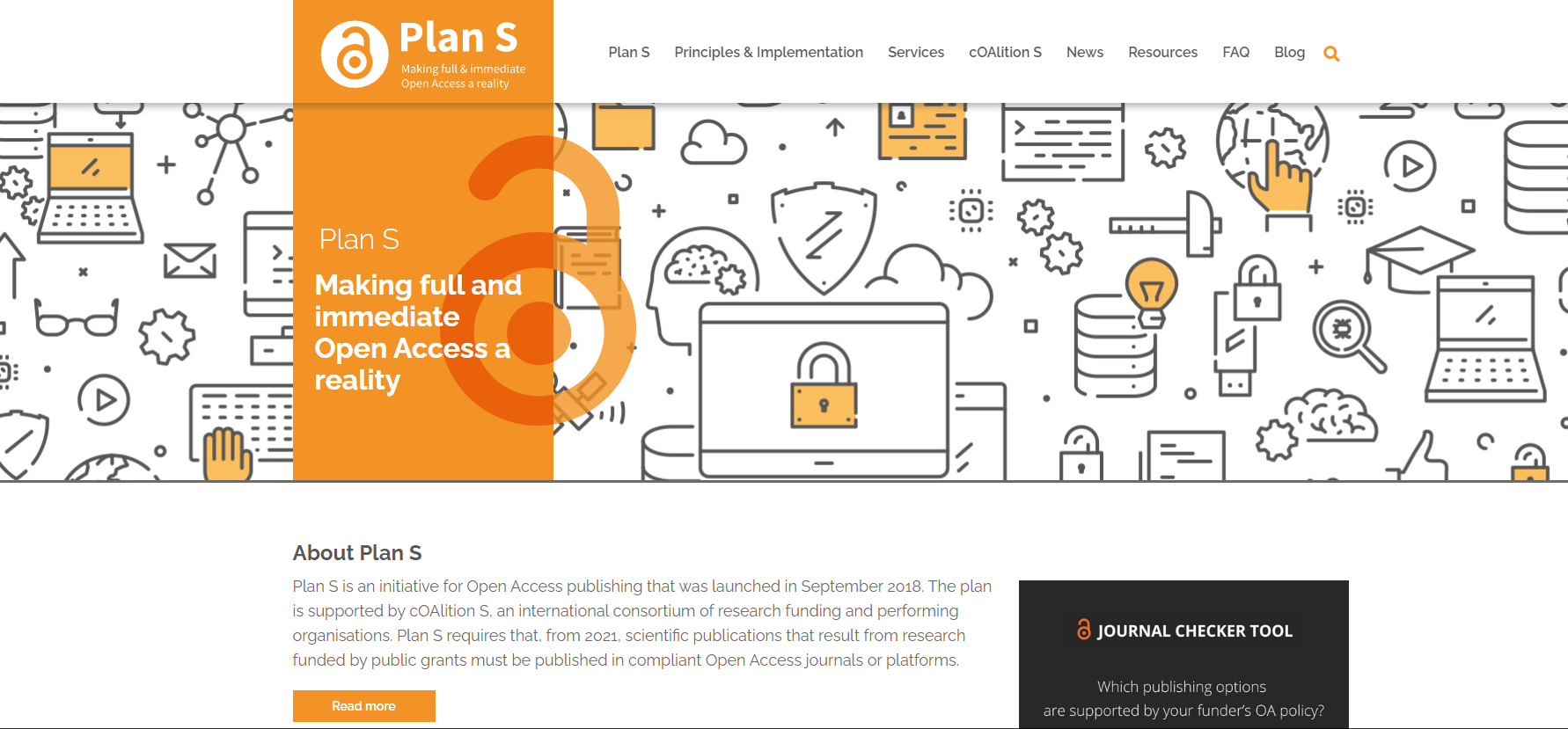 https://www.coalition-s.org/
Aplikacije kOAlicije S – Journal Checker Tool (JCT)
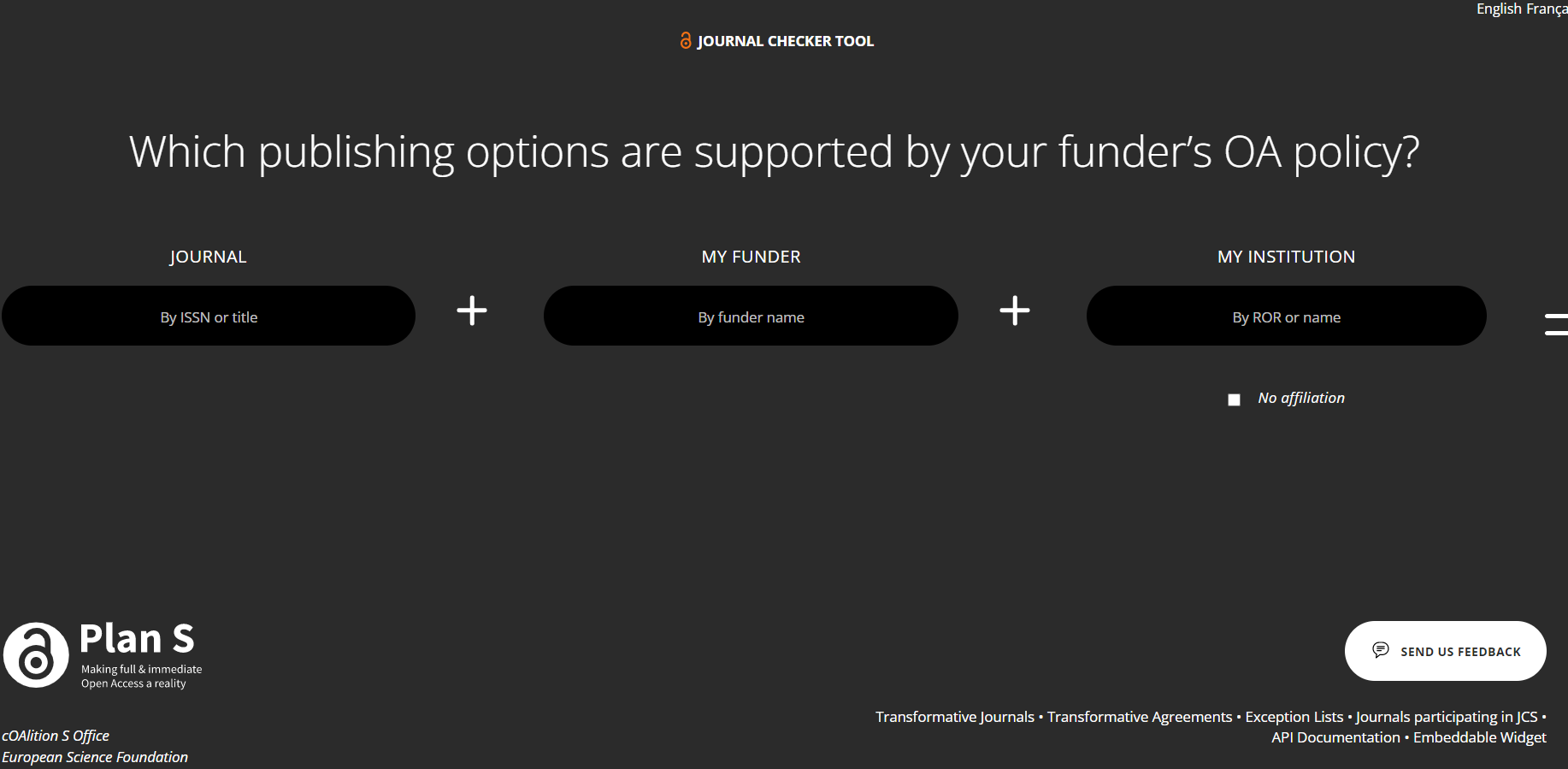 https://journalcheckertool.org/
Aplikacije kOAlicije S - Journal Comparison Service (JCS)
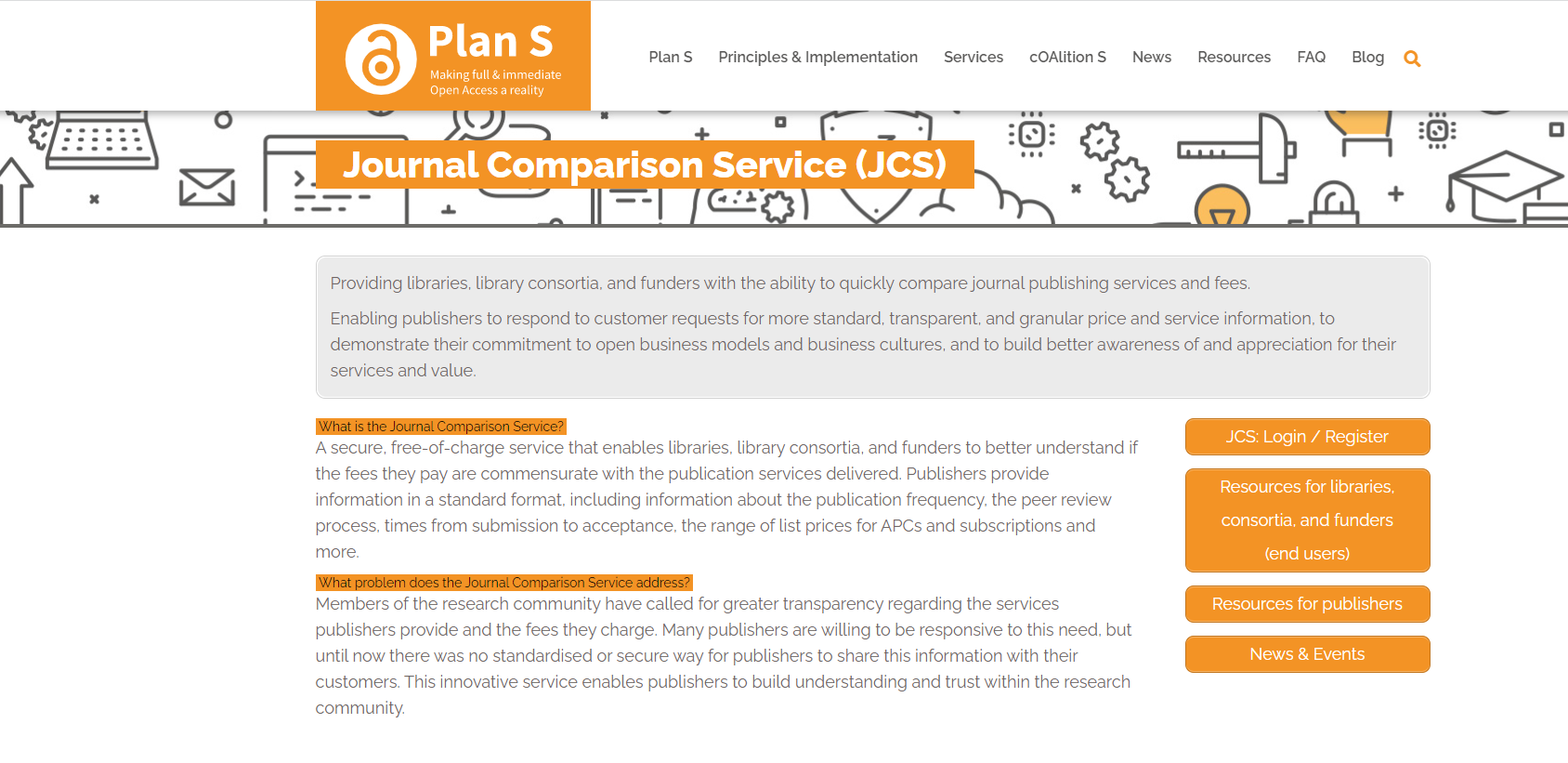 https://www.coalition-s.org/journal-comparison-service/
Aplikacije kOAlicije S – Rights Retention Strategy (RRS)
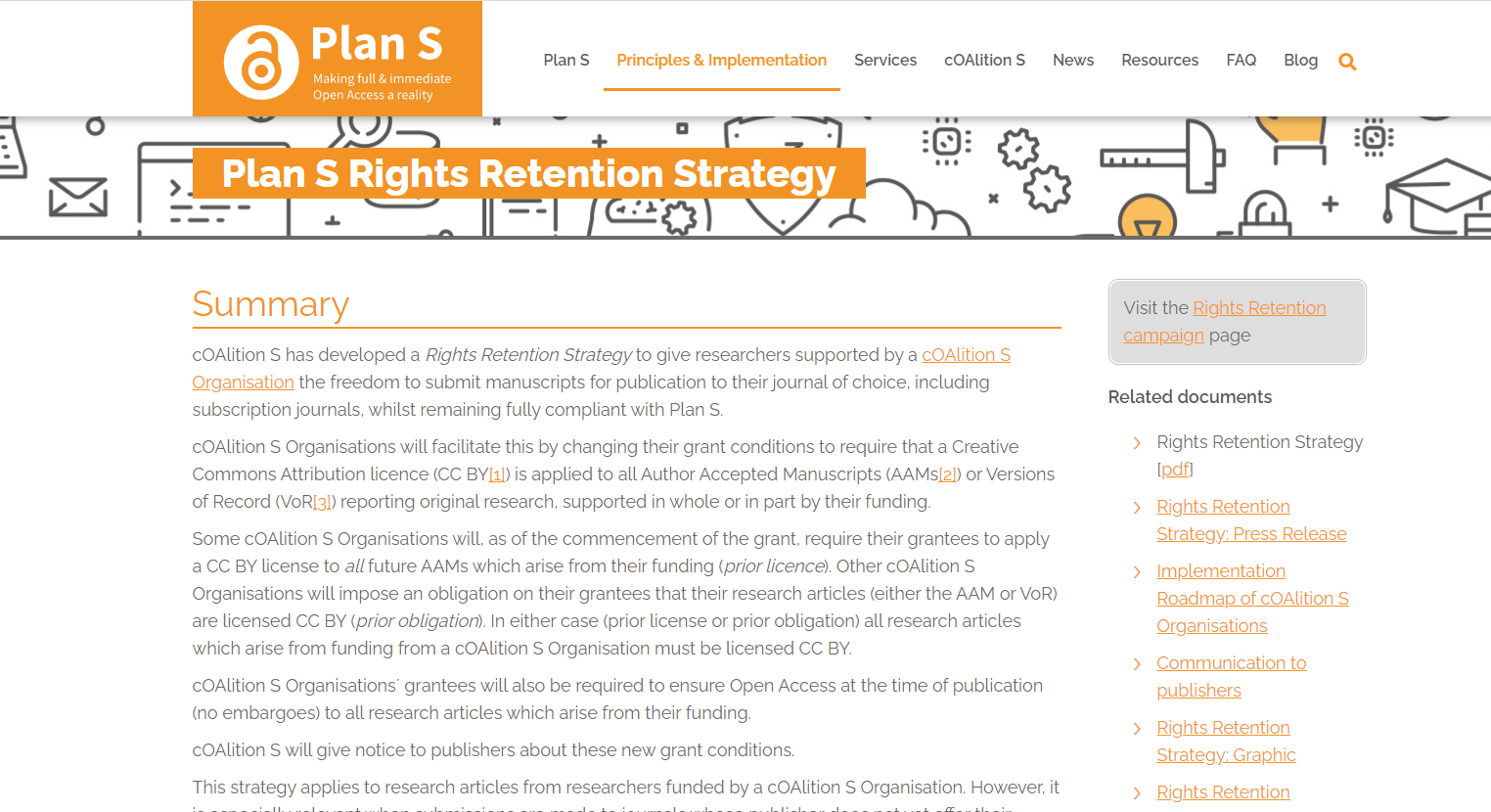 https://www.coalition-s.org/rights-retention-strategy/
Ravnanje z raziskovalnimi podatki v OE 1
Upravičenci morajo z raziskovalnimi podatki, ustvarjenimi v okviru projekta ravnati odgovorno, skladno z načeli FAIR s sledečimi ukrepi:
NRRPVzpostavitev in redno posodabljanje načrta ravnanja s podatki (NRRP).
Arhiviranje podatkov v zaupanja vreden repozitorij v najkrajšem možnem času in v rokih, določenih v NRRP; če je posebna zahteva posameznega razpisa, mora biti ta repozitorij usklajen s principi EOSC in del EOSC. 
Zagotoviti odprti dostop do podatkov v zaupanja vrednem repozitoriju takoj, ko je to  mogoče in v skladu z roki, zapisanimi v NRRP pod pogoji, ki jih bo določala zadnja verzija odprte licence CC (CC BY, CC0 ali enakovredna) po načelu „odprto, kolikor je mogoče in zaprto, kolikor je nujno“. 
V repozitoriju zagotoviti informacijo o kakršnih koli drugih rezultatih raziskave in drugih orodjih in instrumentih, potrebnih za validacijo podatkov in za ponovno uporabo.
Načrtovanje ravnanja z raziskovalnimi podatki (NRRP) (Data Management Plan)
NRRP so formalni dokumenti, ki od začetka projekta opisujejo vse vidike življenjskega cikla podatkov (organizacija, digitalno skrbništvo, dostop, trajna hramba,  ponovna uporaba, morebitni izbris podatkov) med projektom in po njem.

NRRP je del metodologije projekta, saj je dobro upravljanje s podatki podlaga za učinkovitejše delo, prihrani čas, prispeva k varovanju informacij ter povečuje vrednost podatkov. 

NRRP je živ dokument, ki je vzporedno s potekom projekta lahko ažuriran in obogaten. Spremembe se lahko nanašajo na novo ustvarjene podatke ali na spremembe prvotno načrtovanih ukrepov.
Dobre prakse NRRP predstavljajo odprtost in možnost uporabe ter objavo na ustreznih platformah, kot je npr. RIO (https://riojournal.com/) ali v repozitorijih za objave NRRP, kot je na primer DMP Online (https://dmponline.dcc.ac.uk/), Data Stewardship Wizard (https://elixir-si.ds-wizard.org/ in ostale storitve ELIXIR-SI in ELIXIR za načrtovanje ravnanja s podatki. Na teh platformah najdete veliko primerov dobrih praks NRRP.
Primer: Nujni vsebinski elementi NRRP 1 v OE
Opis podatkov: natančen opis ustvarjenih ali ponovno uporabljenih podatkov vključno z vsebinskim vidikom, izvorom podatkov, tipom podatkov in oceno obsega podatkov.  

Standardi in metapodatki: protokoli in standardi, uporabljeni pri strukturiranju podatkov (npr. standardne metapodatkovne sheme), ki bodo drugim raziskovalcem omogočile ponovno uporabo. Priporočena je uporaba standardov, ki so priznani na posameznem raziskovalnem področju. 

PID: NRRP mora vsebovati podatke o vrsti PIDa, ki ga boste uporabili. Večina zaupanja vrednih repozitorijev PIDe dodeljuje pri vnosu.  

Digitalno skrbništvo in zaščita podatkov: NRRP mora vsebovati informacije o zagotavljanju kakovosti podatkov, o življenjski dobi podatkov, o načinu trajne hrambe in o dostopu do podatkov, vključno s podatki o repozitoriju in oceno, ali je repozitorij zaupanja vreden.
Primer: Nujni vsebinski elementi NRRP 2 v OE
Način deljenja podatkov: informacija o načinu deljenja podatkov vključno s pogoji uporabe (terms-of-use) ter licenco, pod katero so podatki dostopni in jih lahko ponovno uporabimo. 

Upravljanje z drugimi raziskovalnimi rezultati: informacija, na kak način bodo tudi drugi raziskovalni izsledki (npr. programska oprema) dostopni po načelih FAIR. Vključuje naj natančen opis posameznih izsledkov, opis ustreznih metapodatkovnih standardov, opis PIDov ter opis arhiviranja, digitalnega skrbništva in trajne hrambe.  

Stroški za RDM: ocena stroškov, povezanih z RDM, kot so npr. stroški ustvarjanja podatkov, stroški dokumentacije, stroški hrambe, stroški repozitorija, stroški zagotavljanja kakovosti podatkov, stroški osebja, odgovornega za RDM…
Vir: Horizon Europe (HORIZON) Programme Guide, https://ec.europa.eu/info/funding-tenders/opportunities/docs/2021-2027/horizon/guidance/programme-guide_horizon_en.pdf
Upravljanje z NRRP v OE
Upravičenci morajo oddati NRRP v pogodbenem roku (običajno 6 mesecev od podpisa pogodbe).

Pri  projektih, ki trajajo več kot 12 mesecev, je potrebno ažurirati NRRP.

NRRP je potrebno ažurirati tudi ob koncu projekta (kjer je to nujno potrebno, priporočamo pregled NRRP in primerjavo z dejanskim stanjem).
NRRP naj bo živ dokument. Ažurirajte ga ob vsaki večji spremembi, ki nastane pri ravnanju s podatki, še posebej pa v primerih, ko ustvarite nove podatke, ko se spremeni način dostopanja do podatkov, ko se spremeni način digitalnega skrbništva, v primeru doseganja določenih ciljev (npr. arhiviranje podatkov v repozitorij), v primeru sprememb politik (npr. odkritje inovacijskega potenciala in odločitev za prijavo patenta) ipd. Priporočamo, da so NRRP-ji odprto dostopni pod pogoji licence CC BY, razen v z izjemami določenih primerih.
Metapodatki pri ravnanju z raziskovalnimi podatki
Metapodatki arhiviranih podatkov:
morajo biti dostopni pod pogoji licence CC0 ali enakovredne,
morajo temeljiti na načelih FAIR,
naj bodo strojno berljivi (kjer se da),

Zagotavljajo naj informacije vsaj o:
podatkih (opis, datum arhiviranja, avtorji, podatki o repozitoriju, morebitna časovna zapora);
podatki o projektu (ime projekta, akronim in številka);
PIDih za podatke, avtorje in – če je mogoče – za organizacije;
PIDih za pripadajoče objave in druge raziskovalne izsledke.
Opis izvora podatkov (provenienca) 1
Ključni vsebinski del, ki omogoči interoperabilnost in ponovno uporabo.

Iz NRRP naj bo razviden način opisa podatkov (npr. Ali bo opis v obliki prebereme.txt ali v obliki podatkovnega članka...)

Izvor podatkov lahko dokumentirate v skladu z ustreznimi standardi (npr. po standardih  PCCS, DataCite, ECRIN, WGDC, DQC, SHTI). 

Več na https://ebooks.iospress.nl/pdf/doi/10.3233/SHTI200380 in https://eos.org/opinions/the-importance-of-data-set-provenance-for-science). 

Opis vseh ustreznih postopkov za zagotavljanje kakovosti podatkov.
Opis izvora podatkov (provenienca) 2
Primer predloge opisa izvora podatkov (standard PCCS): 
Priprave na meritve (opis in priprava inštrumentov za merjenje; podatki o kalibraciji).
Nivo ustvarjenih podatkov vključno z opisom dosedanjih nivojev, npr. nivo 1: surovi podatki neposredno iz merilnega inštrumenta; nivo 2: izpeljani podatki; nivo 3: normirani podatki, nivo 4: analizirani podatki (interpretirani podatki). 
Dokumentacija o ustvarjenih podatkih (člani merilne ekipe, zahteve za pridobljene podatke, metapodatki o izvedenem zajemu podatkov…).
Kalibracija instrumentov (kalibracijska metoda; podatki o kalibracijskem okolju, podatki, ki jih je proizvedla kalibracija, uporabljana kalibracijska programska oprema…).
Programska oprema za zajem ali obdelavo (npr. izvorna koda, opis izhodnih podatkov, izjeme, načrti izvajanja testiranja, rezultati testiranj…).
Podatkovni članek 1
V NRRP moramo predvideti način opisa podatkov. To lahko naredimo v skladu z enim od standardov ali pa v obliki poljubne datoteke (npr. „readme“).

Boljši predlog: podatke opišite v podatkovnem članku in ga objavite v podatkovni reviji. 

Podatkovni članki temeljito opisujejo nabore podatkov, običajno pa ne vključujejo nobene interpretacije ali razprave (izjema je lahko razprava o različnih metodah za zbiranje podatkov, npr.).
Podatkovni članki običajno gredo skozi recenzijski sistem na podoben način kot ostali članki, se pa postopki razlikujejo od založnika do založnika. Več o podatkovnih člankih  in revijah: https://insights.uksg.org/articles/10.1629/uksg.510/, https://asistdl.onlinelibrary.wiley.com/doi/10.1002/asi.23358
Podatkovni članek 1
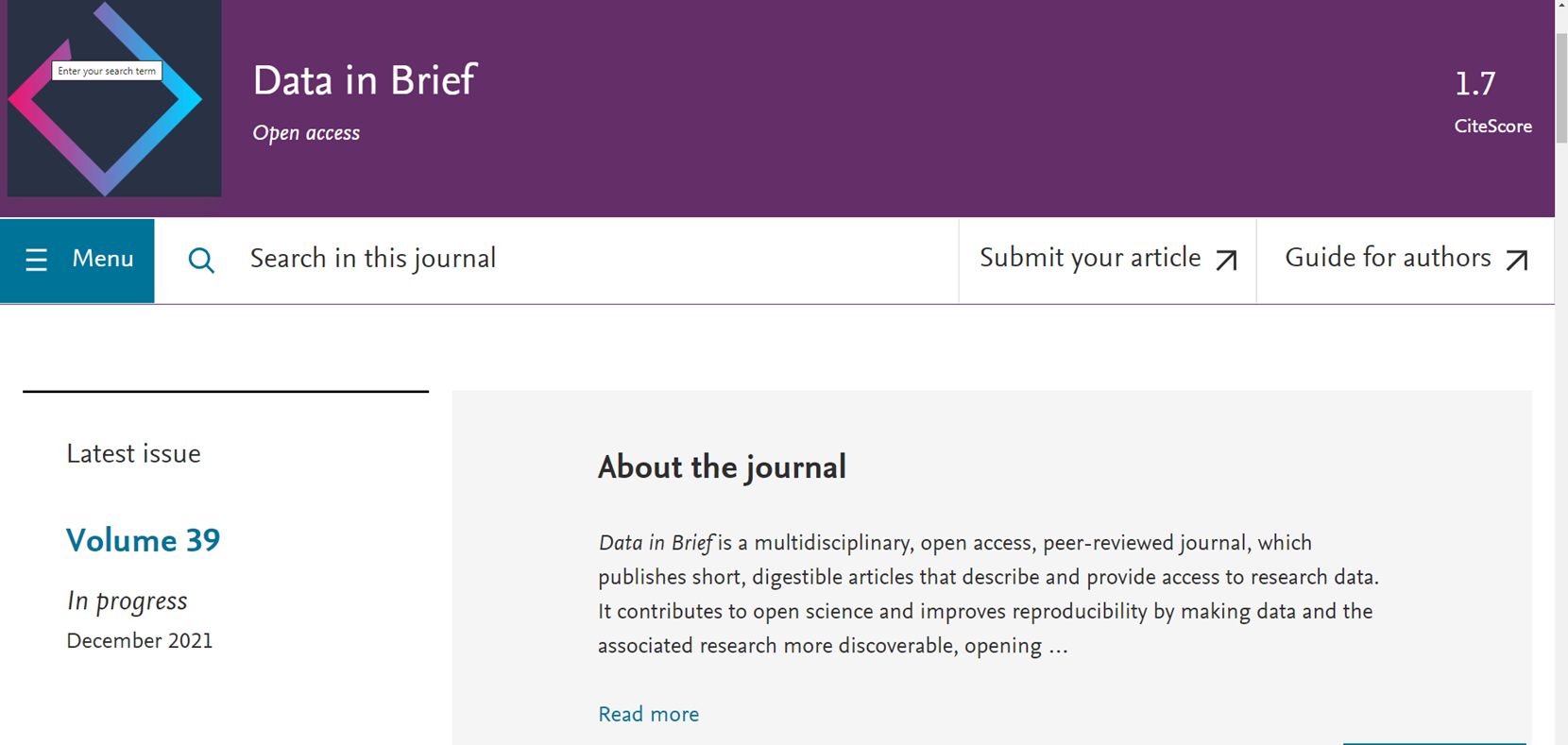 NRRP v OE 1
Predloga za NRRP v Obzorju Evropa je na portalu Evropske komisije Funding & tender Opportunities (https://ec.europa.eu/info/funding-tenders/opportunities/portal/screen/how-to-participate/reference-documents).

42 vprašanj v zvezi z zagotavljanjem hrambe in dostopa do (meta)podatkov.

Uporaba predloge NRRP je priporočljiva, ni pa obvezna
Več o izdelavi NRRP v publikaciji Science Europe’s Practical Guide to the International Alignment of Research Data Management (https://www.scienceeurope.org/media/4brkxxe5/se_rdm_practical_guide_extended_final.pdf).
NRRP v OE 2
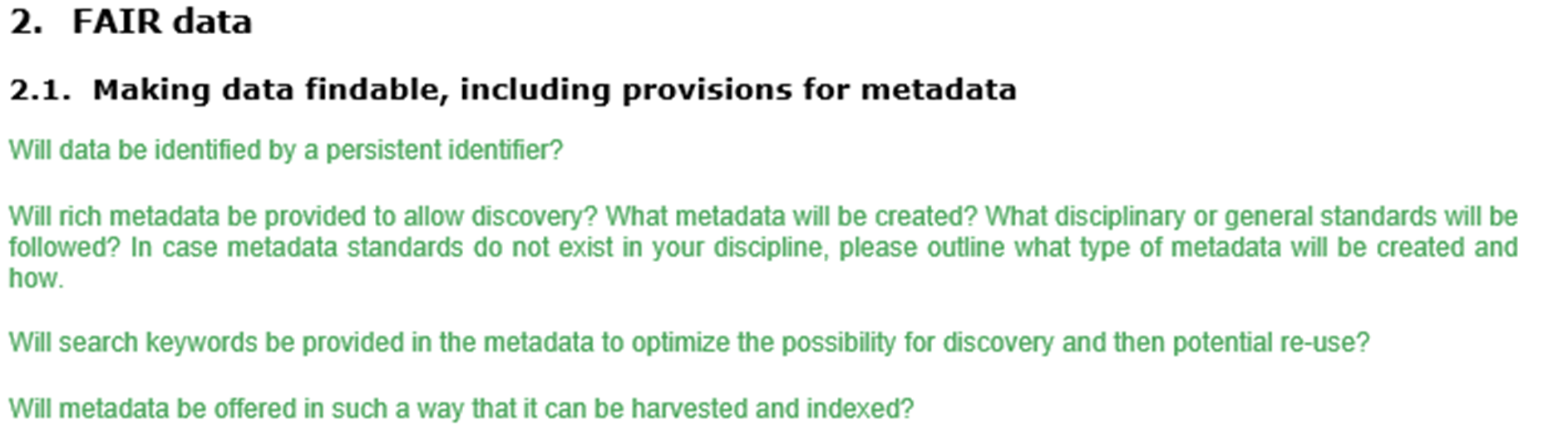 NRRP v OE 3
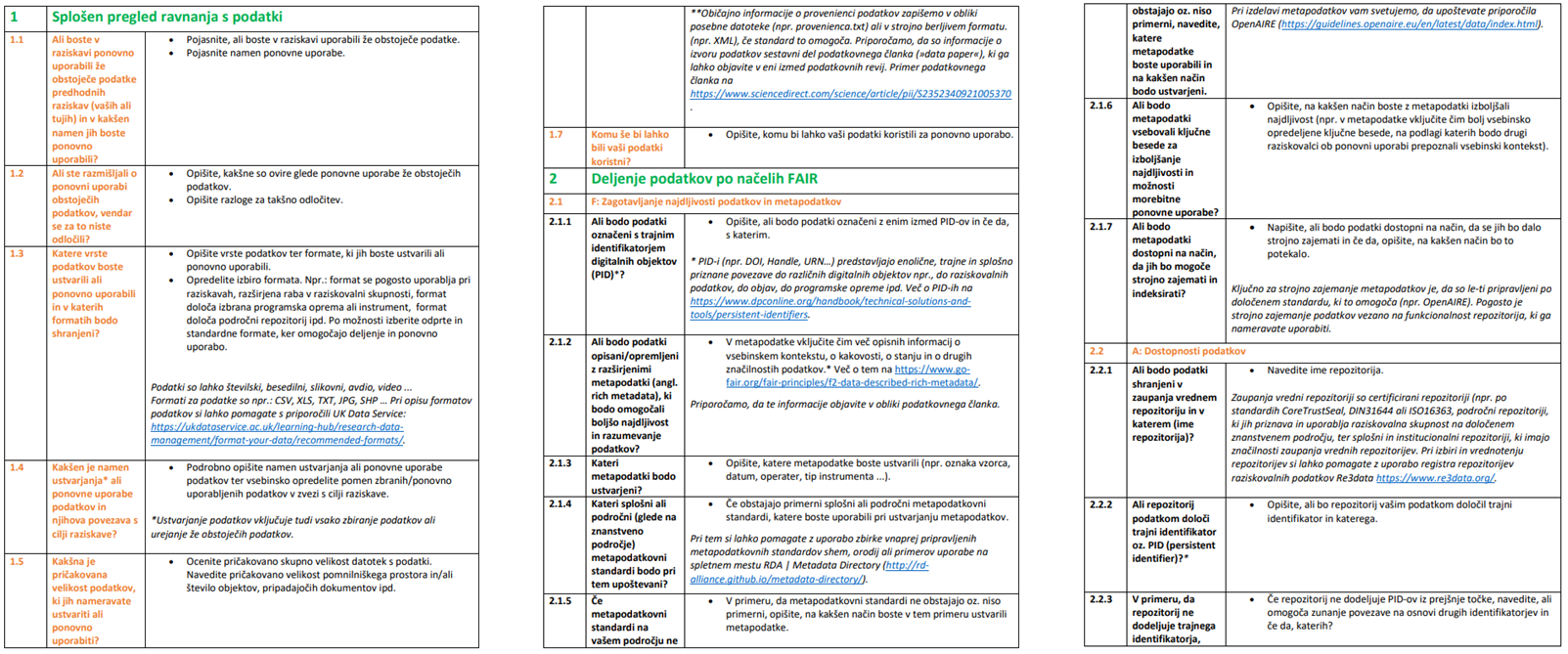 http://dirrosdata.ctk.uni-lj.si/wp-content/uploads/2022/01/dmphe-prevod.pdf
Stroški ravnanja z raziskovalnimi podatki v OE
Stroški za ravnanje s podatki so upravičen strošek po pogodbi o financiranju. 

V NRRP opišite vse predvidene stroške ravnanja s podatki in drugimi izsledki raziskave po načelih FAIR. Upoštevajte vse potrebne stroške, posredne in neposredne.

Stroški lahko obsegajo stroške hrambe, strojne opreme, osebja, priprave podatkov za arhiviranje in stroške storitev repozitorijev.
V NRRP navedite odgovorno osebo za ravnanje s podatki v vaši raziskavi in opredelite pristojnosti odločanja. Obvezno navedite način zagotavljanja trajne hrambe podatkov ter predvidite potrebne vire in predvidene stroške za to.  V primeru sodelovanja več institucij predvidite medsebojne obveznosti in pravice pri ravnanju s podatki.
Infrastruktura odprte znanosti v ERA
Cilj evropskega oblaka odprte znanosti (EOSC) je evropskim raziskovalcem, inovatorjem, podjetjem in državljanom zagotoviti enotno in odprto multidisciplinarno okolje, v katerem lahko objavljajo, najdejo in ponovno uporabijo podatke, orodja in storitve za namene raziskav, inovacij in izobraževanja.

EOSC deluje pod natančno določenimi pogoji za zagotavljanje zaupanja in varovanje javnega interesa in omogoča postopno spremembo v znanstveni skupnosti in raziskovalnih infrastrukturah v smeri nemotenega deljenja in uporabe raziskav po načelih FAIR. 

Končni cilj projekta EOSC je razviti splet podatkov in storitev FAIR za znanost v Evropi, na katerem bo mogoče graditi številne storitve z dodano vrednostjo. Te segajo od vizualizacije in analitike do trajne hrambe.
Prav je EOSC priznan kot okolje znanost, raziskave in inovacije, ki bo v celoti povezan z drugimi sektorskimi podatkovnimi prostori, opredeljenimi v evropski strategiji za podatke (https://commission.europa.eu/strategy-and-policy/priorities-2019-2024/europe-fit-digital-age/european-data-strategy_sl).
Portal EOSC
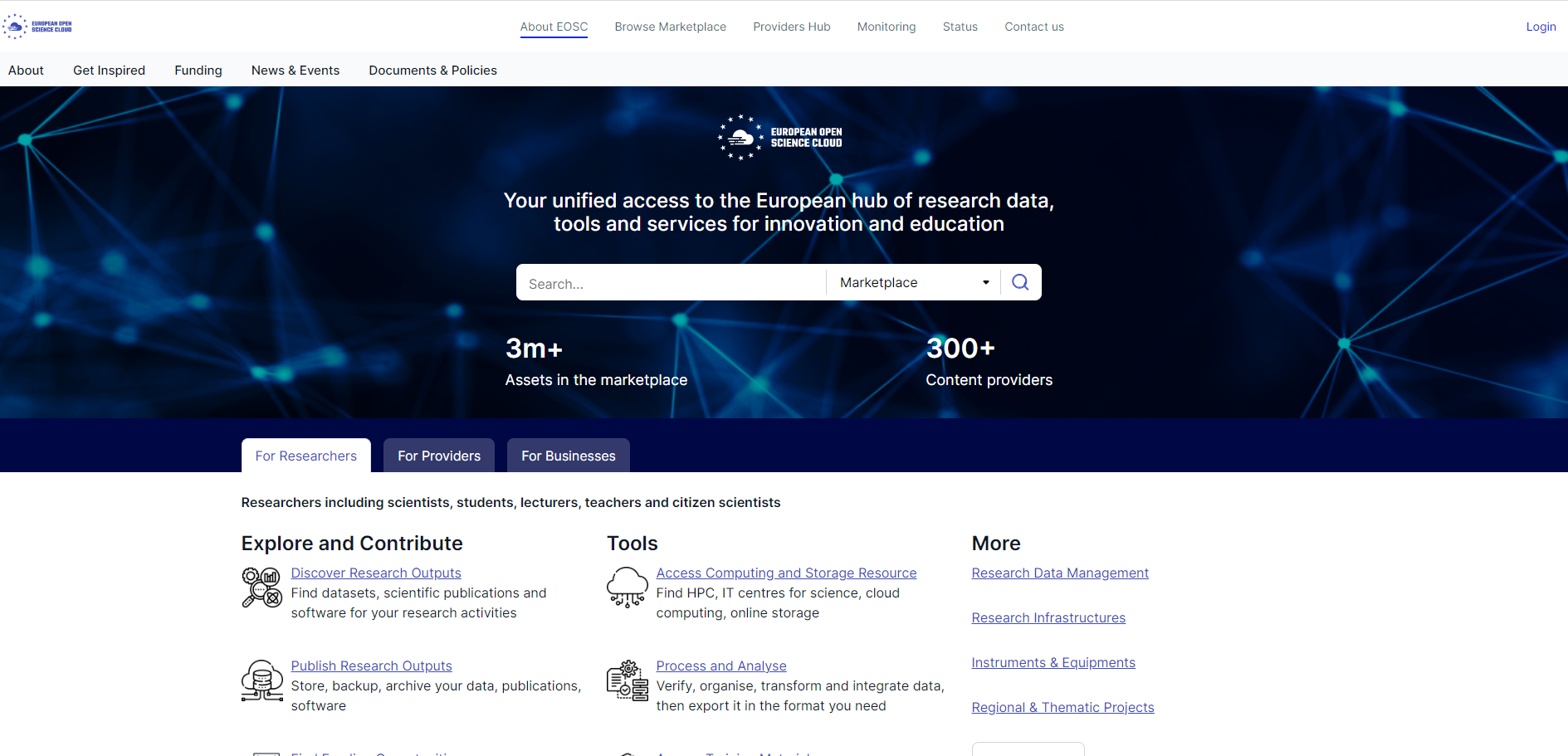 https://eosc-portal.eu/
Občanska znanost
7. okvirni programa (FP7): Science in Society (SiS), https://cordis.europa.eu/programme/id/FP7-SIS

Rimska resolucija, 2014: Responsible Research and Innovation (RRI),   https://ec.europa.eu/research/participants/documents/downloadPublic?documentIds=080166e5a2f4838b&appId=PPGMS.

Obzorje 2020: Science with and for Society (SwafS),  https://data.europa.eu/doi/10.2777/32018 

Obzorje Evropa:  občanska znanost priporočena praksa odprte znanosti (Citizen, civil society and end-user engagement). Evropska komisija občansko znanost podpira na platformi eu.citizen.science, https://eu-citizen.science/.
EU Citizen Science
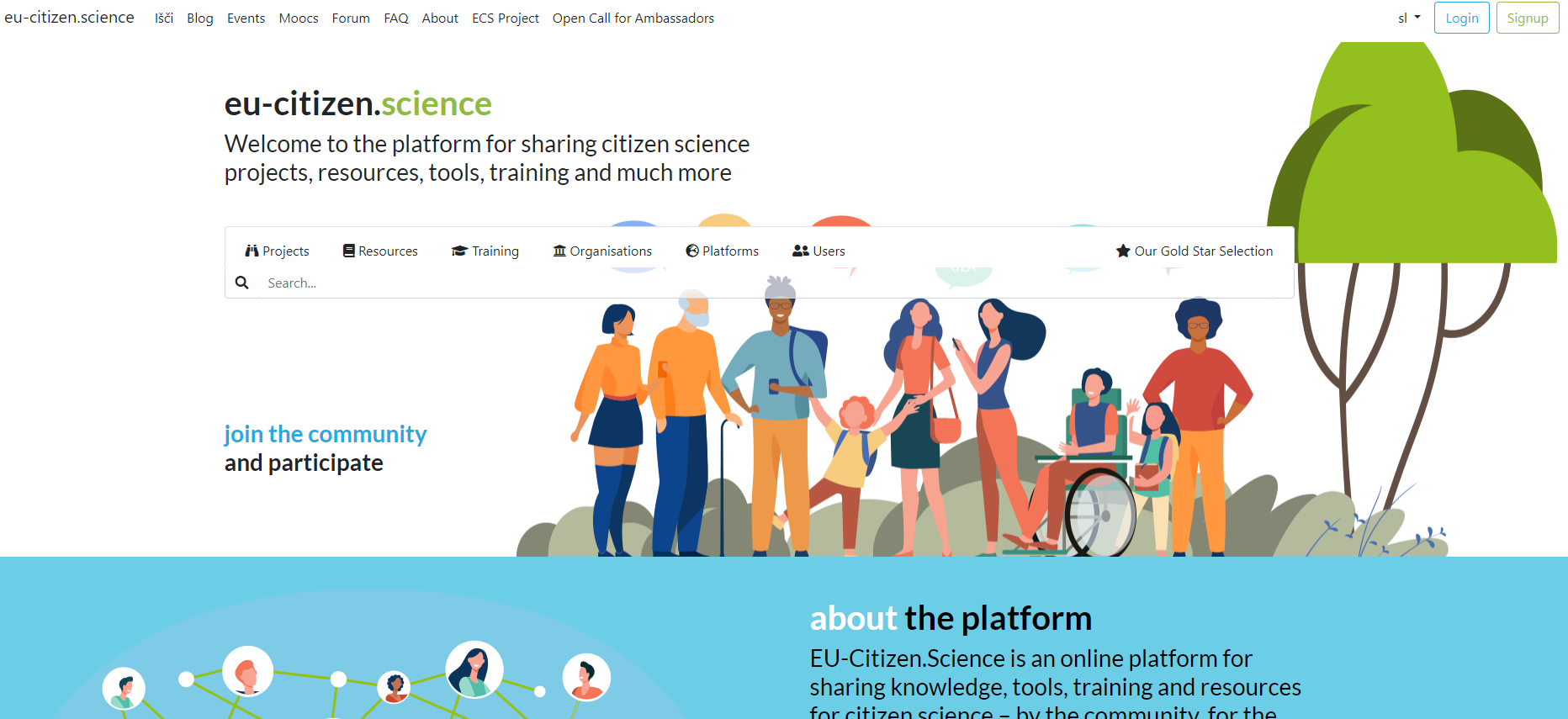 https://eu-citizen.science/
Reforma vrednotenja znanstvenoraziskovalnega dela
Leiden Manifesto for Research Metrics, http://www.leidenmanifesto.org/ 

San	Francisco	Declaration	on	Research	Assessment (DORA), https://www.ascb.org/files/SFDeclarationFINAL.pdf?f0d4d8 

Koalicija COARA in The Agreement on Reforming Research Assessment, https://coara.eu/agreement/the-agreement-full-text/
Skupna značilnost vseh treh pobud je prehod iz sistema vrednotenja, ki temelji na kvantitativnih modelih in na t. i. vplivnosti platforme znanstvene objave in ne na celoviti presoji kakovosti znanstvenoraziskovalnega dela posameznega raziskovalca, raziskovalnih skupin ipd. Pobude se zavzemajo za transparenten in odgovoren sistem, ki bo v veliki meri temeljil na celoviti presoji dela izbranega raziskovalca in ne bo sodil po naslovih znanstvenih revij, v katerih je raziskovalec objavljal.
Koalicija COARA in Agreement on Reforming Research Assessment
Skupna usmeritev za spremembe praks ocenjevanja raziskav, raziskovalcev in organizacij, ki izvajajo raziskave, s krovnim ciljem čim bolj povečati kakovost in vpliv raziskav. 

Sporazum vključuje načela, zaveze in časovni okvir reform ter določa načela za koalicijo organizacij, ki so pripravljene sodelovati pri izvajanju sprememb.

Podpisniki se zavezujejo k skupni viziji, ki je, da se pri ocenjevanju raziskav, raziskovalcev in raziskovalnih organizacij priznavajo različni rezultati, prakse in dejavnosti, ki povečujejo kakovost in vpliv raziskav. To zahteva, da ocenjevanje temelji predvsem na kvalitativni presoji, za katero je osrednjega pomena medsebojno ocenjevanje, podprto z odgovorno uporabo kvantitativnih kazalnikov.

Vključujoč in sodelovalen prostor za skupno napredovanje k bolj kakovostnemu, učinkovitejšemu ter učinkovitejšemu in vključujočemu raziskovalnemu sistemu.
Člani koalicije COARA
Science Europe: koordinacija in vodenje.

Člani iz Slovenije: 
Mlada akademija
ARIS
Inštitut Jožef Stefan
Univerza v Ljubljani
Univerza v Mariboru 
Inštitut za novejšo zgodovino
Univerza Novo Mesto
Pedagoški inštitut
Včlanite se v COARO in podprite spremembe
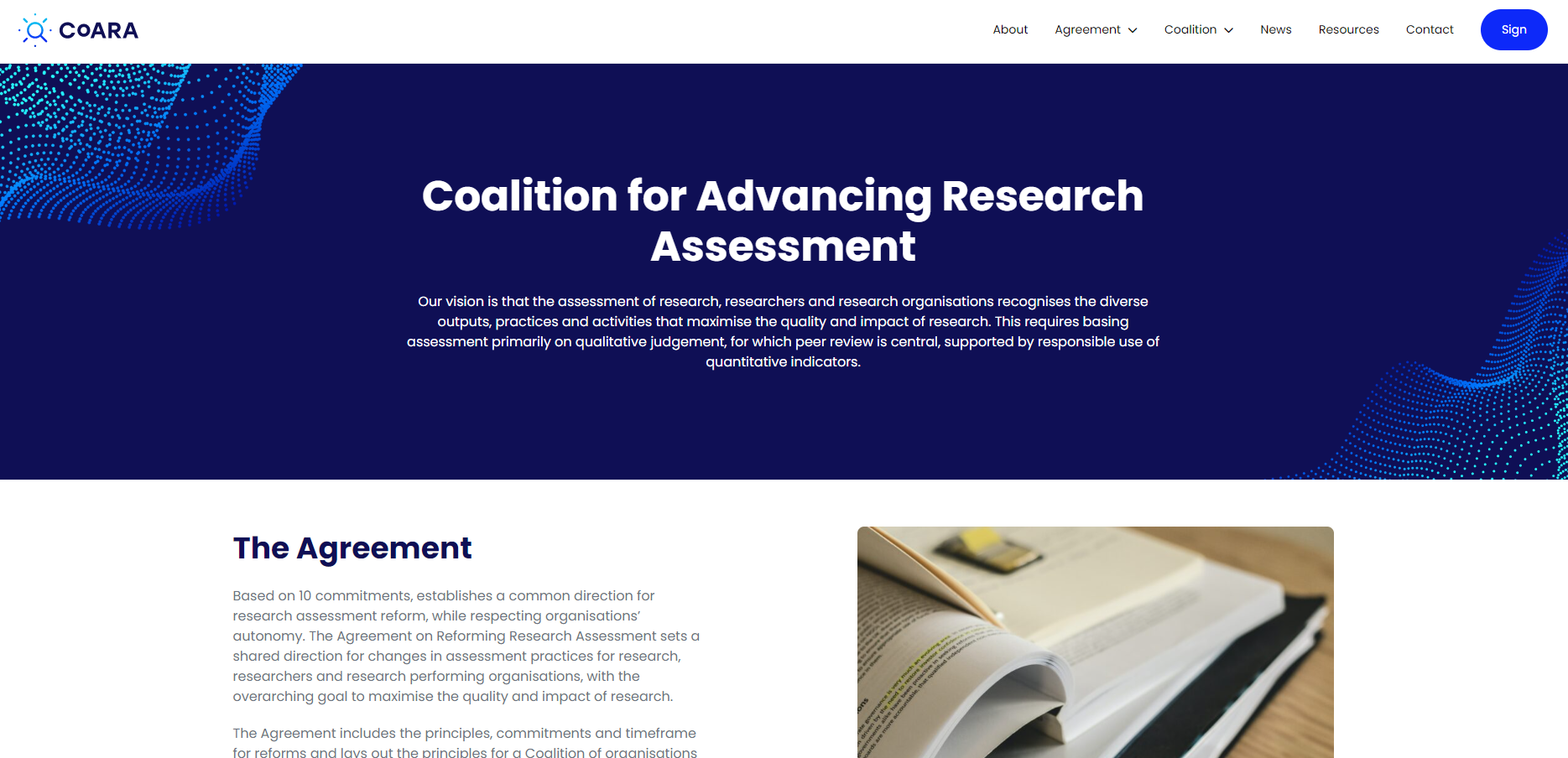 https://coara.eu/
Odprta znanost in avtorsko pravo v ERA
Study on EU copyright and related rights and access to and reuse of scientific publications, including open access: Exceptions and limitations, rights retention strategies and the secondary publication right, https://op.europa.eu/en/publication-detail/-/publication/884062d5-1145-11ed-8fa0-01aa75ed71a1/language-en/format-PDF/source-262356864 

Study on EU copyright and related rights and access to and reuse of data, https://op.europa.eu/en/publication-detail/-/publication/5c5153a4-1146-11ed-8fa0-01aa75ed71a1/language-en/format-PDF/source-262356804 

Study on the Open Data Directive, Data Governance and Data Act and their possible impact on research, https://op.europa.eu/en/publication-detail/-/publication/a313139b-1147-11ed-8fa0-01aa75ed71a1/language-en/format-PDF/source-262356942 

Study on the Digital Services Act and Digital Markets Act and their possible impact on research, https://op.europa.eu/en/publication-detail/-/publication/49677a41-1144-11ed-8fa0-01aa75ed71a1/language-en/format-PDF/source-262356279
Hvala za pozornost!
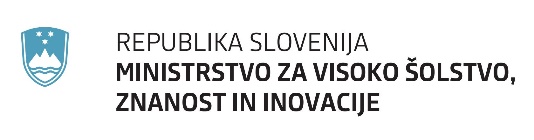 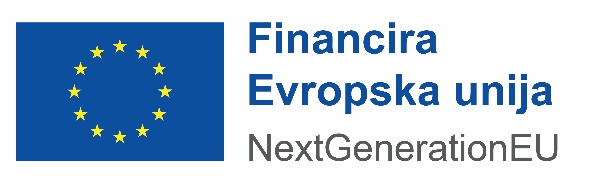 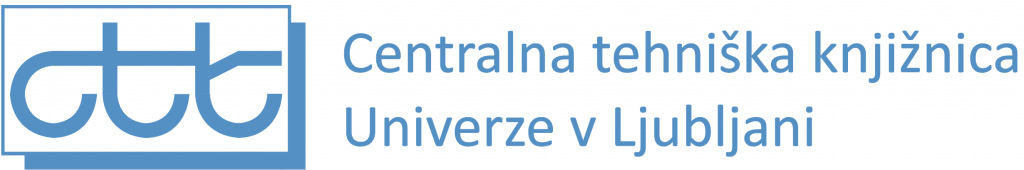 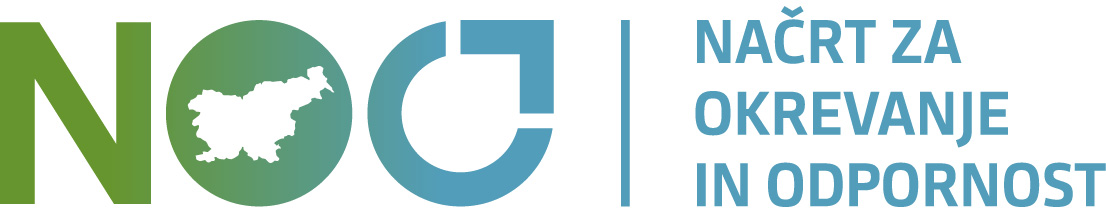 Projekt SPOZNAJ sofinancirata Republika Slovenija, Ministrstvo za visoko šolstvo, znanost in inovacije in Evropska unija – NextGenerationEU